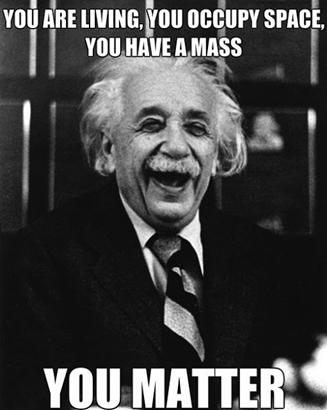 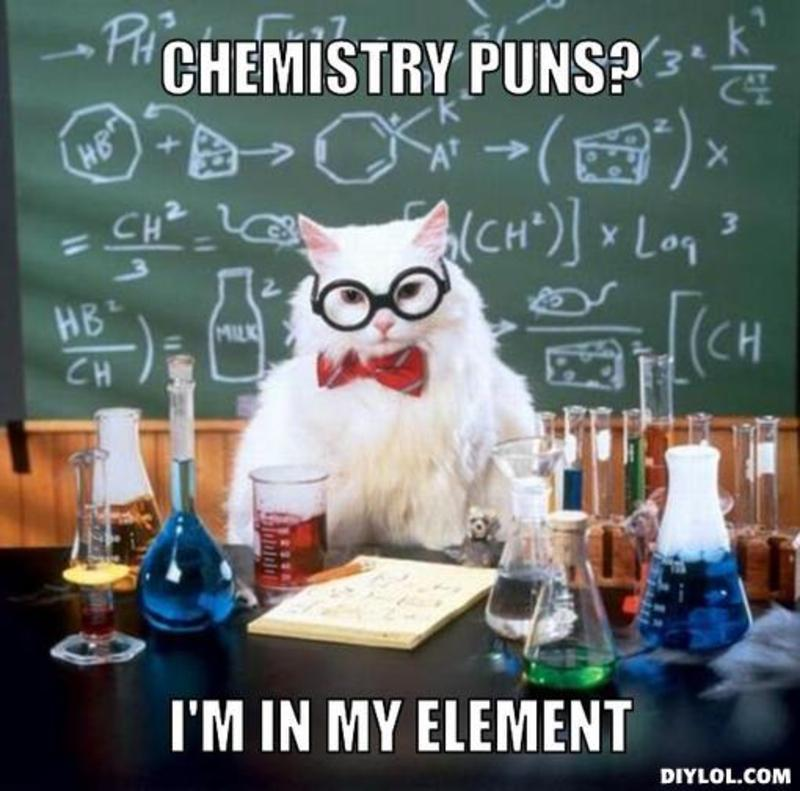 Contains two or more chemical substances that retain their individual identities.
Mixtures can be separated
Two types: homogeneous & heterogeneous
Homogeneous – remains contantly and uniformly mixed (also known as a solution)
Heterogeneous – different compounds remain distinct
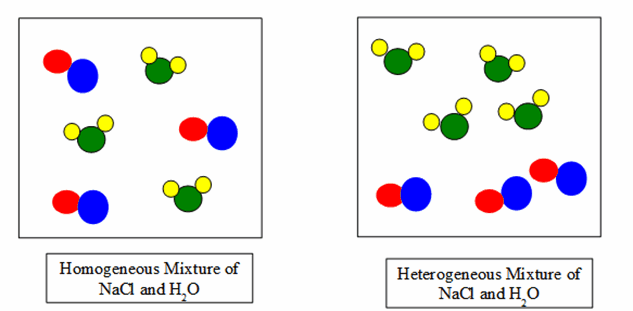 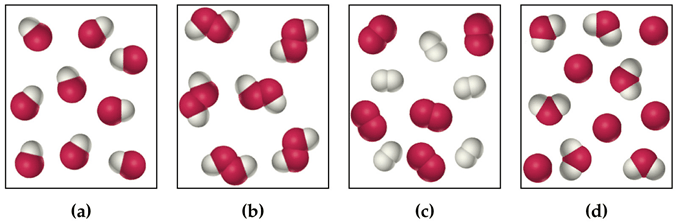 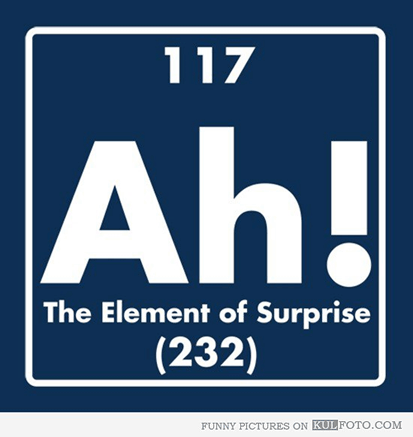 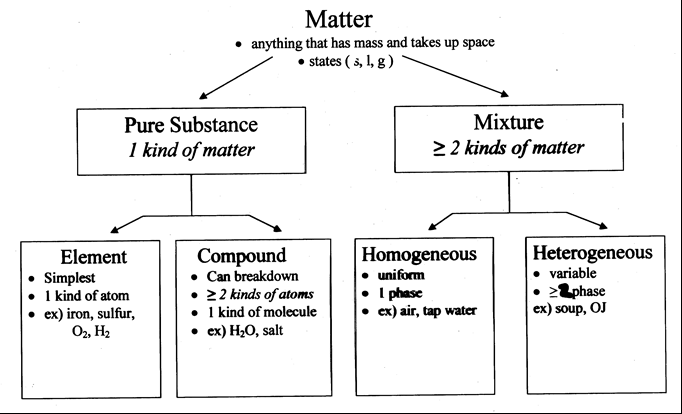 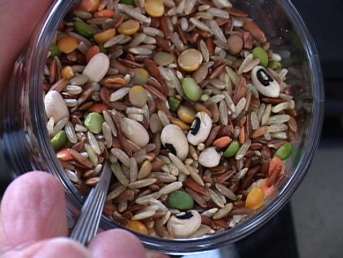 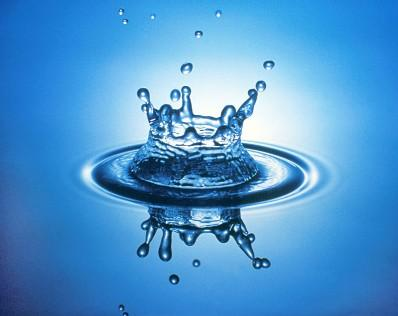 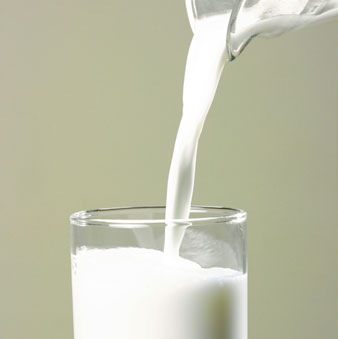 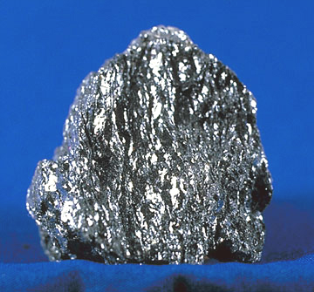 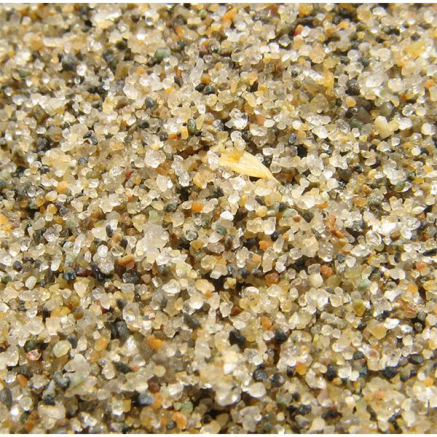 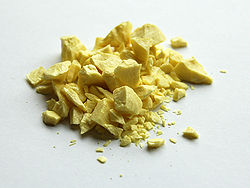 Brain break!
Based on the previous notes classify the following as a compound, an element, a homogeneous mixture or a heterogeneous mixture:
Blood
Chocolate chip cookie
Glucose (C6H12O6)
Filtered hot tea
The gas in a scuba divers tank
Carbon (C)
Distilled water
Brain break!
Based on the previous notes classify the following as a compound, an element, a homogeneous mixture or a heterogeneous mixture:
Blood – homogeneous mixture
Chocolate chip cookie – heterogeneous mixture
Glucose (C6H12O6) – compound 
Filtered hot tea – homogeneous mixture
The gas in a scuba divers tank – homogeneous mixture
Carbon (C) – element 
Distilled water – compound
A physical property is any characteristic of a material you can observe without changing the identity of the substance (what the substance is and does)
Intensive – does not depend on the amount of the substance (density, malleability, color, melting point, boiling point)
Extensive – does depend on the amount (mass, length, volume)
A chemical property is any characteristic of a material that you can observe that produces one or more new substances. (how a substance reacts with other substances)
Decomposition, explosion, reactivity, burning
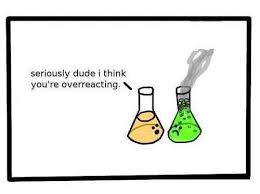 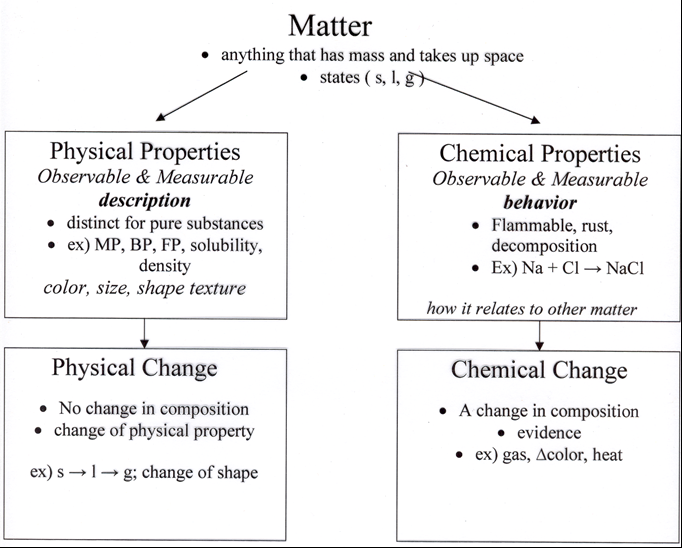